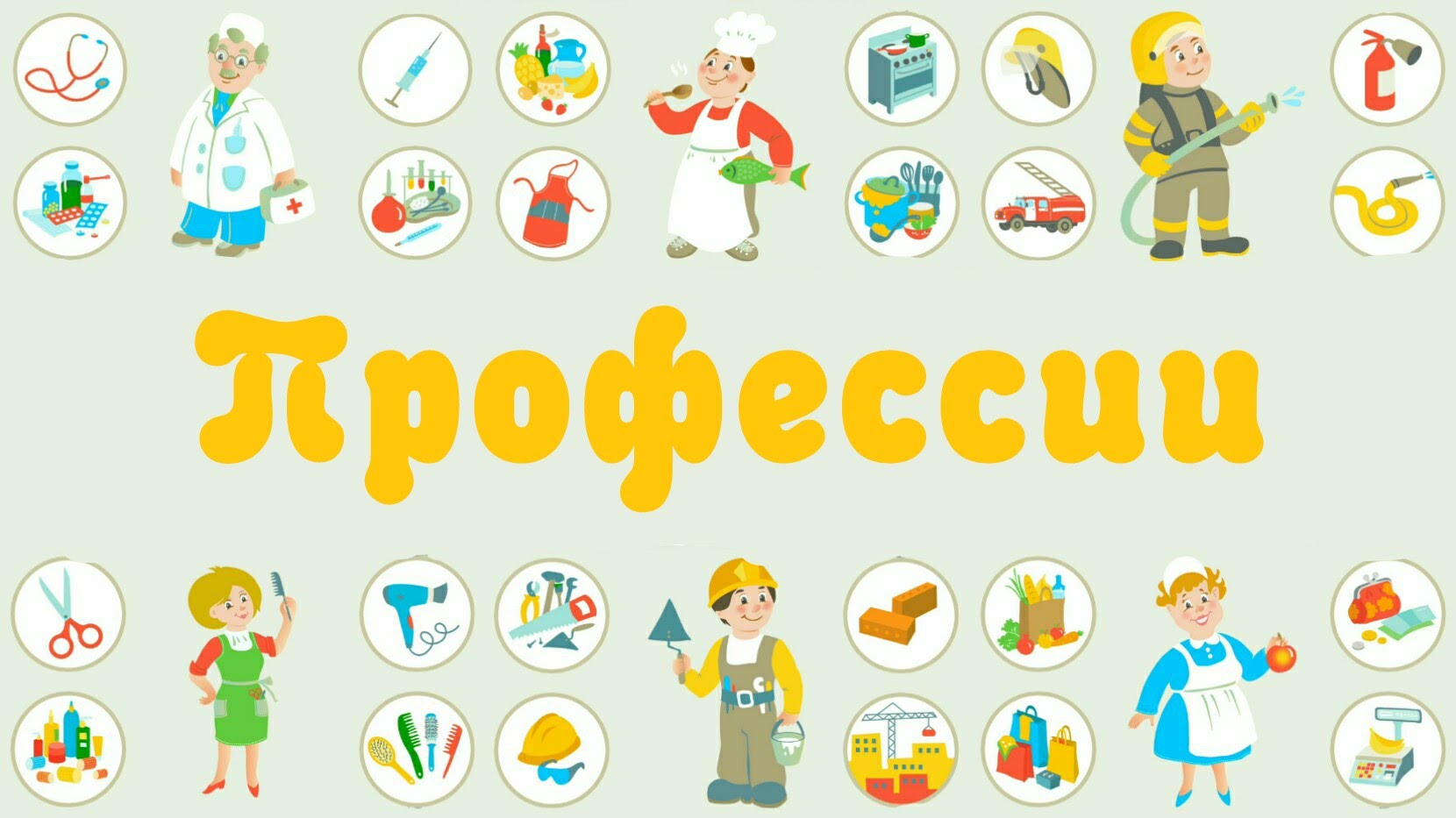 Угадай, кому принадлежит?
Степаненко Наталья Николаевна (воспитатель)
МБДОУ  №44
д/с комбинированного типа «Соловушка»
г.Междуреченск
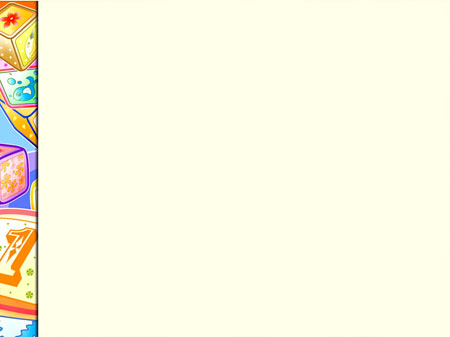 Цель: Сформировать и обобщить представления детей о профессиях.Задачи: 1.Понимать значимость профессии в жизни людей.2. Расширить и активизировать словарь по теме. 
3. Воспитывать уважение к результатам труда людей разных профессий.
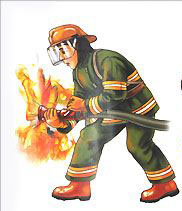 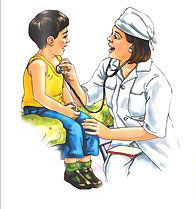 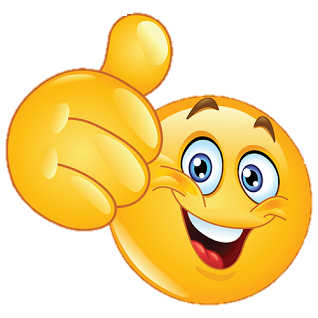 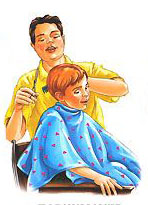 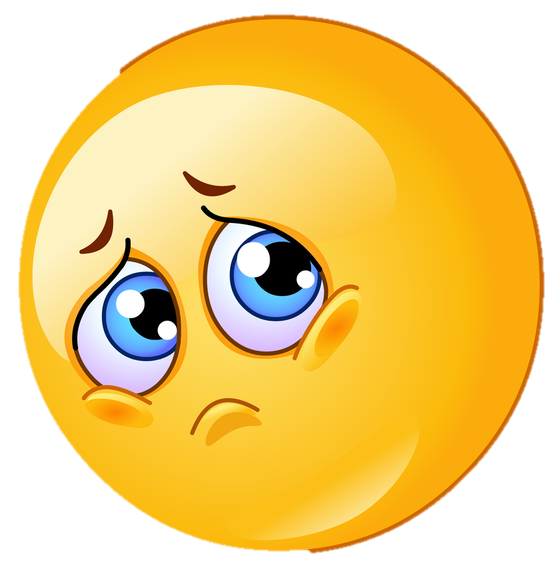 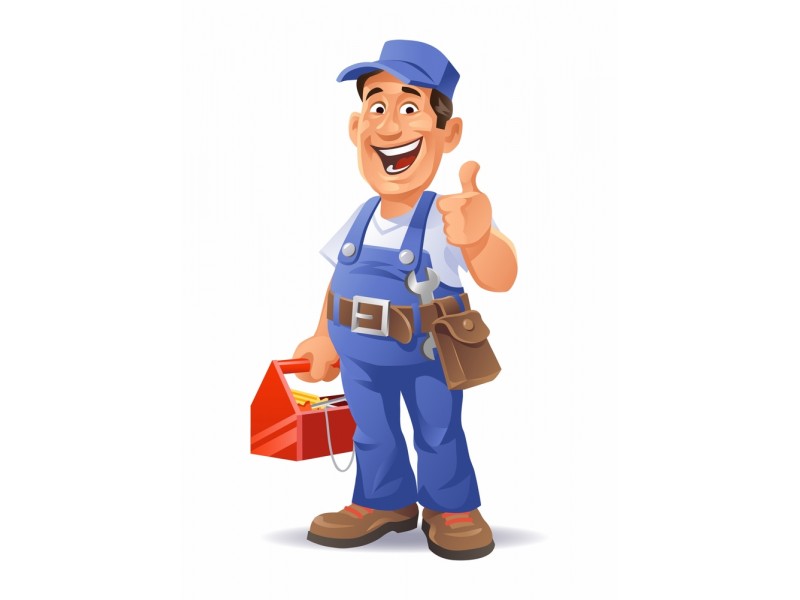 Подумай еще раз
Молодец!
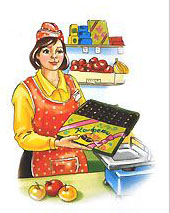 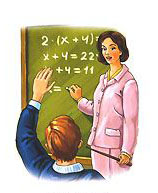 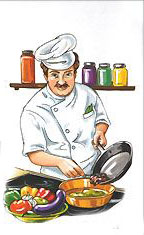 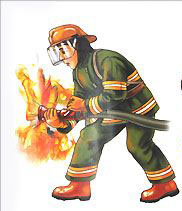 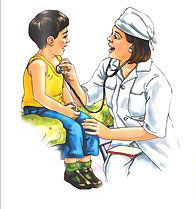 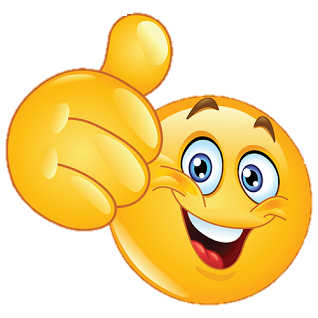 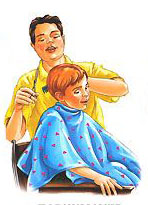 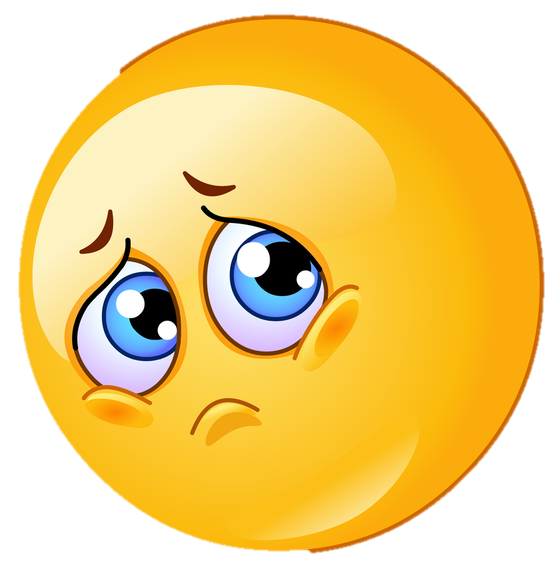 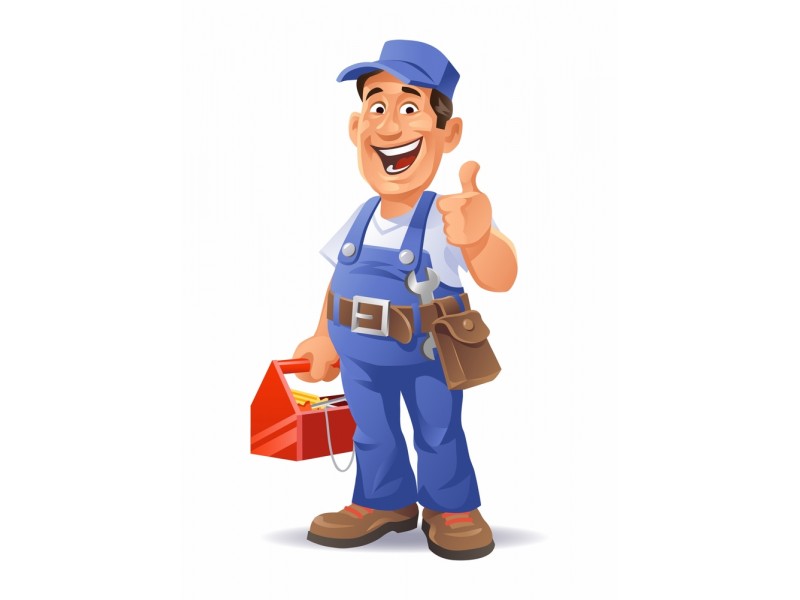 Подумай еще раз
Молодец!
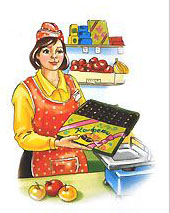 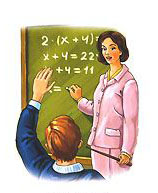 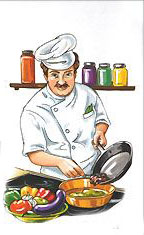 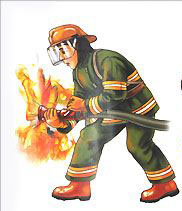 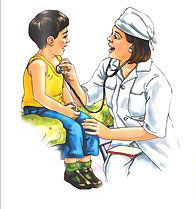 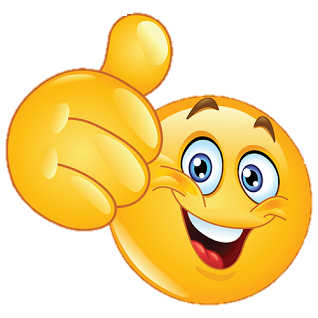 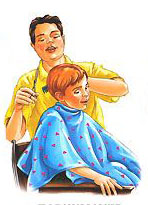 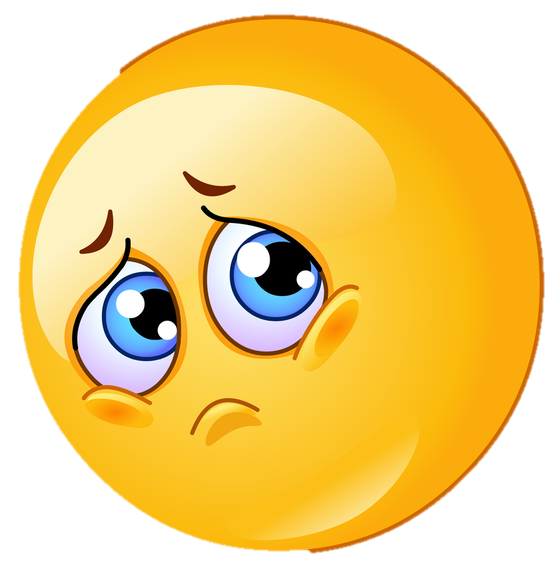 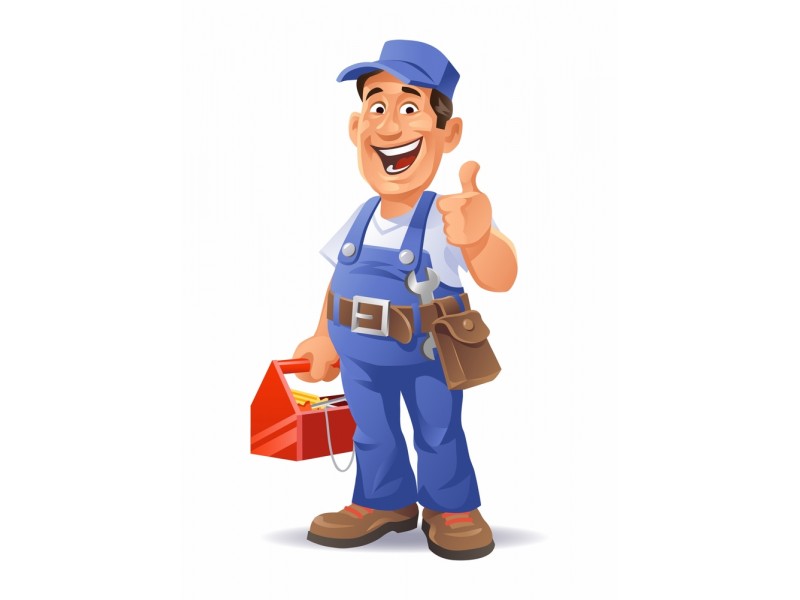 Подумай еще раз
Молодец!
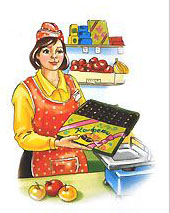 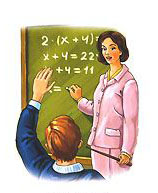 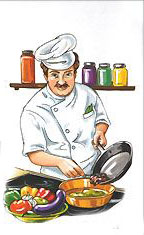 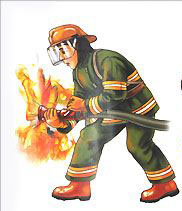 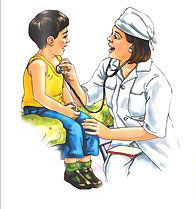 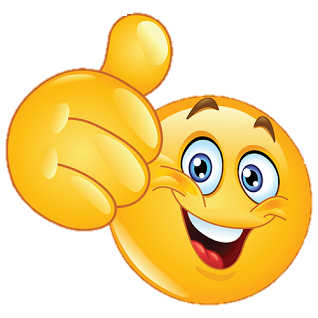 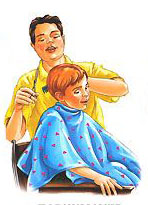 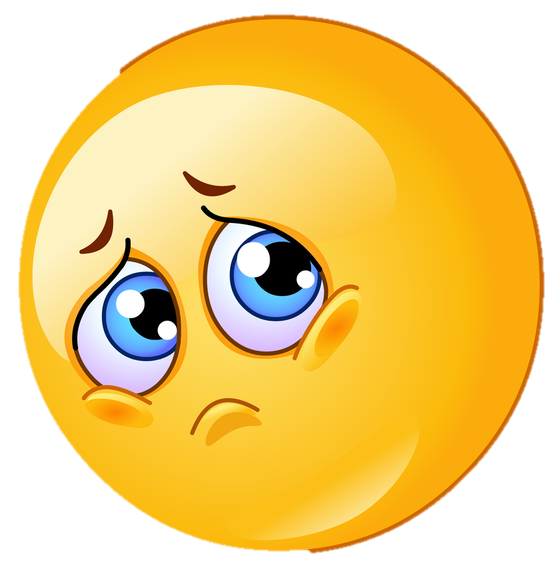 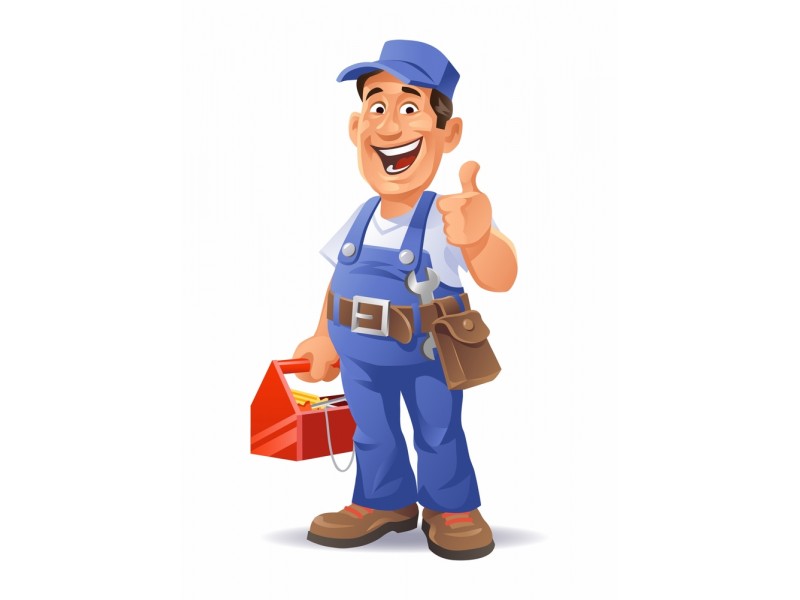 Подумай еще раз
Молодец!
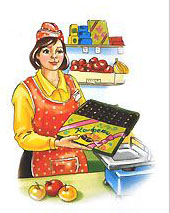 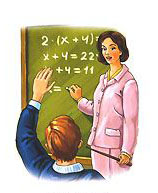 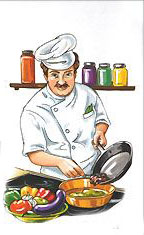 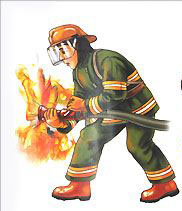 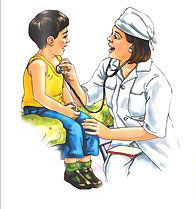 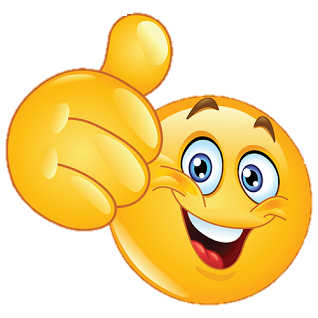 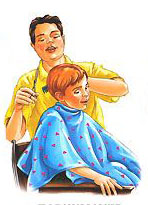 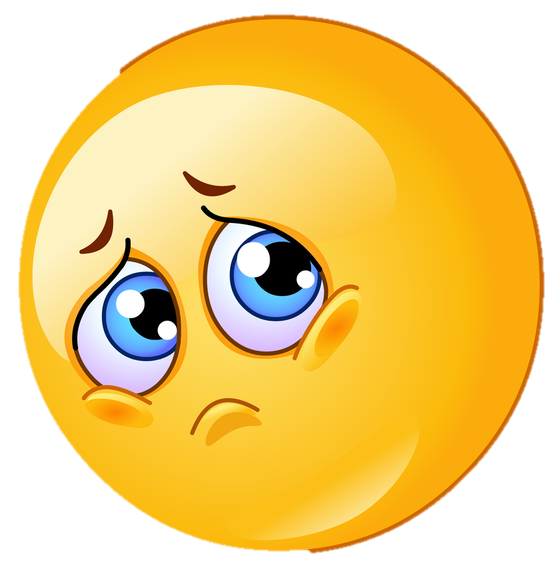 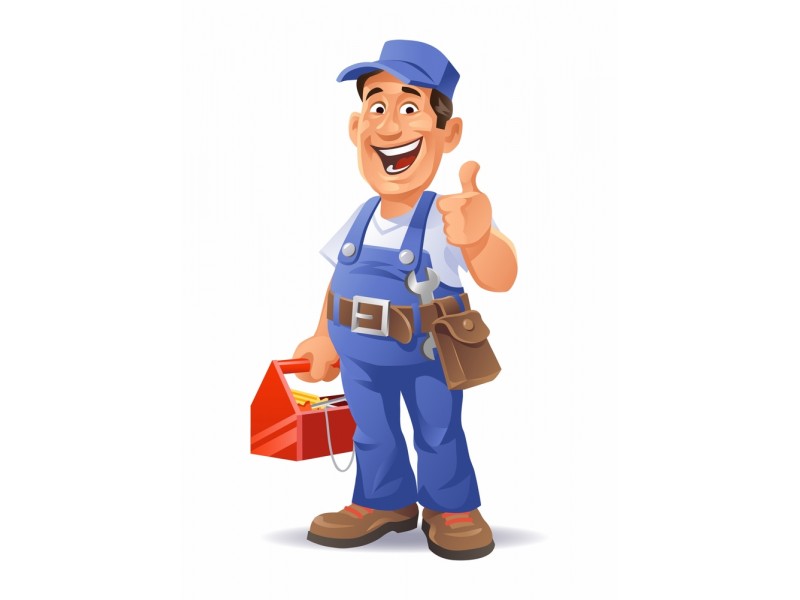 Подумай еще раз
Молодец!
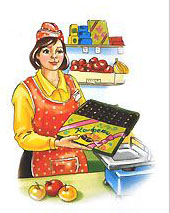 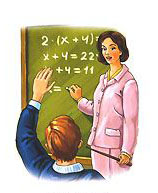 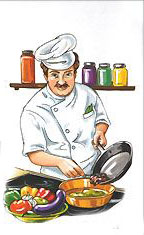 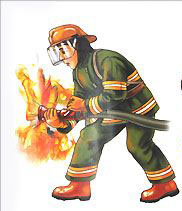 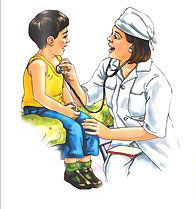 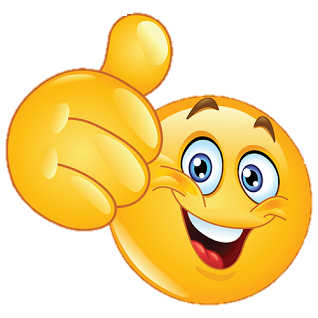 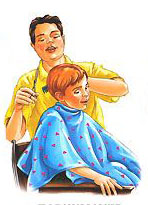 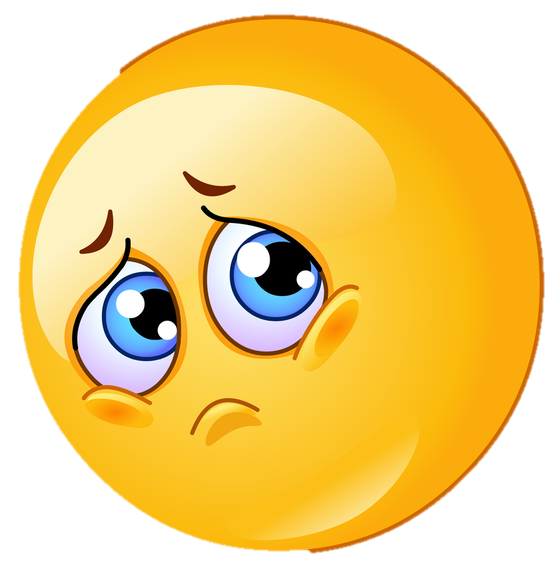 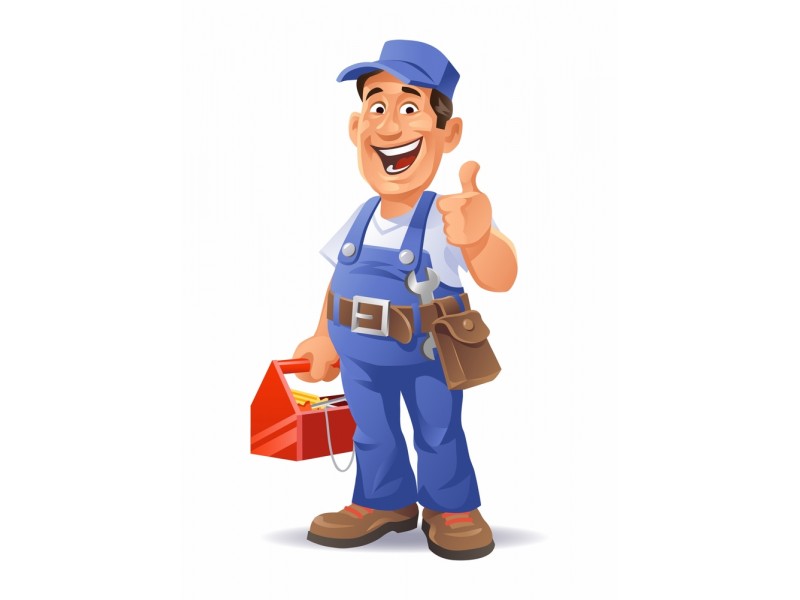 Подумай еще раз
Молодец!
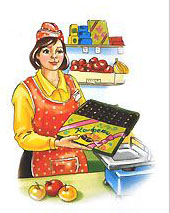 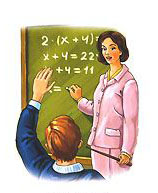 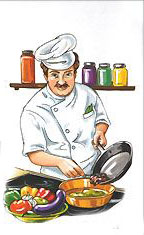 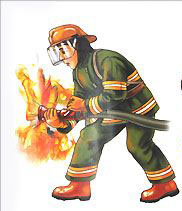 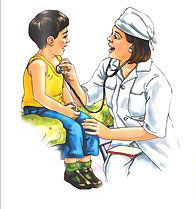 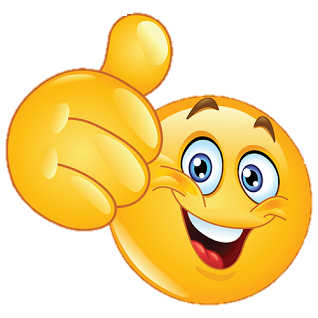 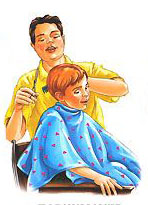 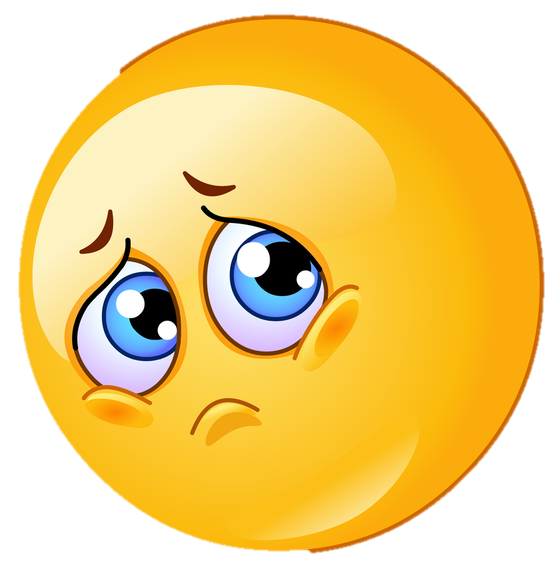 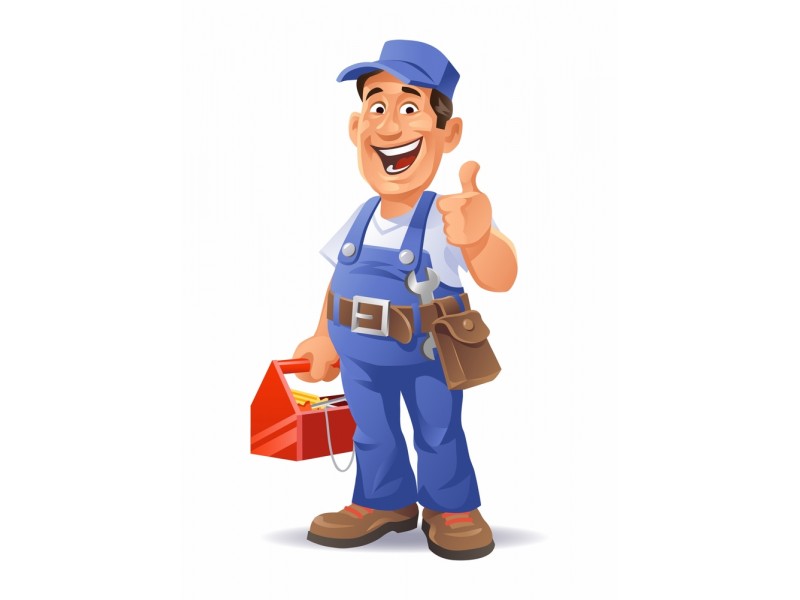 Подумай еще раз
Молодец!
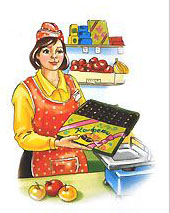 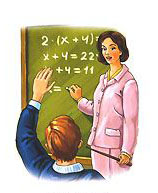 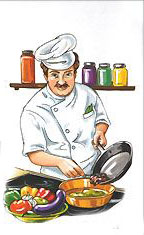 Спасибо за внимание!
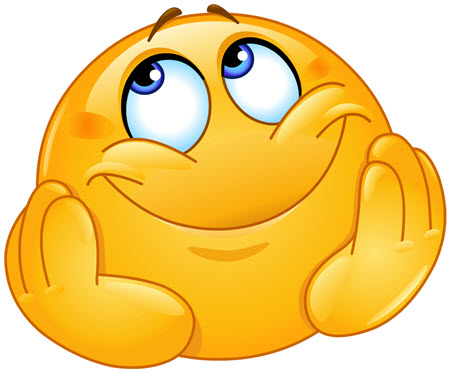